21/02/12
Теория 
электролитической 
диссоциации
Цель:
Обобщить основы теории
электролитической диссоциации 
в виде четких положений.
-Как бы вы сформулировали  цель урока?
Выполните тестовые задания
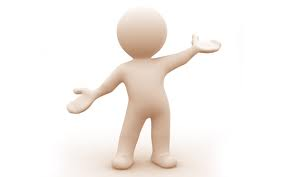 Основоположник ТЭД
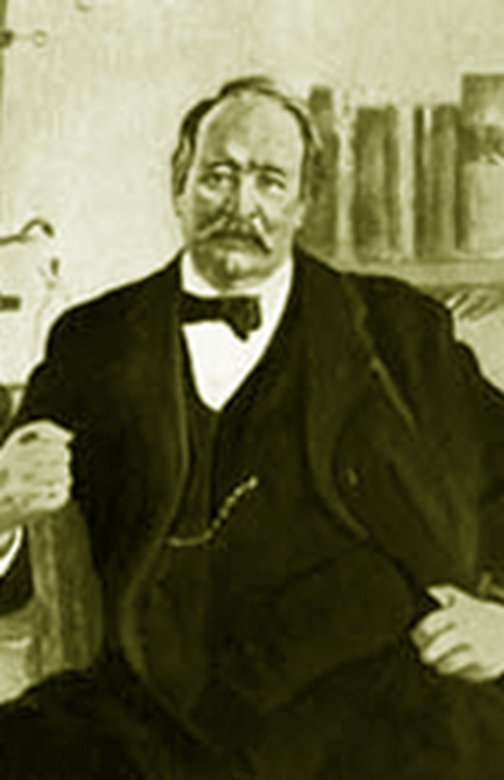 Сванте Аррениус
(1859-1927 гг.)
В 1903 г. награжден Нобелевской премией.
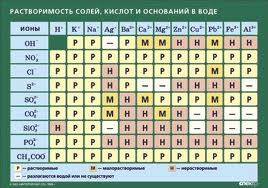 1
Основные положения ТЭД
2
Найди электролиты
Все вещества по способности проводить электрический ток в растворах делятся на электролиты и неэлектролиты.
3
4
Ba(OH)₂
KOH
CaCO₃
5
6
HNO₃
FeCl₃
N₂
As
CuS
BaCO₃
C₂H₅OH
H₂SO₄
NaOH
Mg(NO₃)₂
1
Основные положения ТЭД
2
В растворе электролиты диссоциируют, то есть распадаются на ионы.
3
4
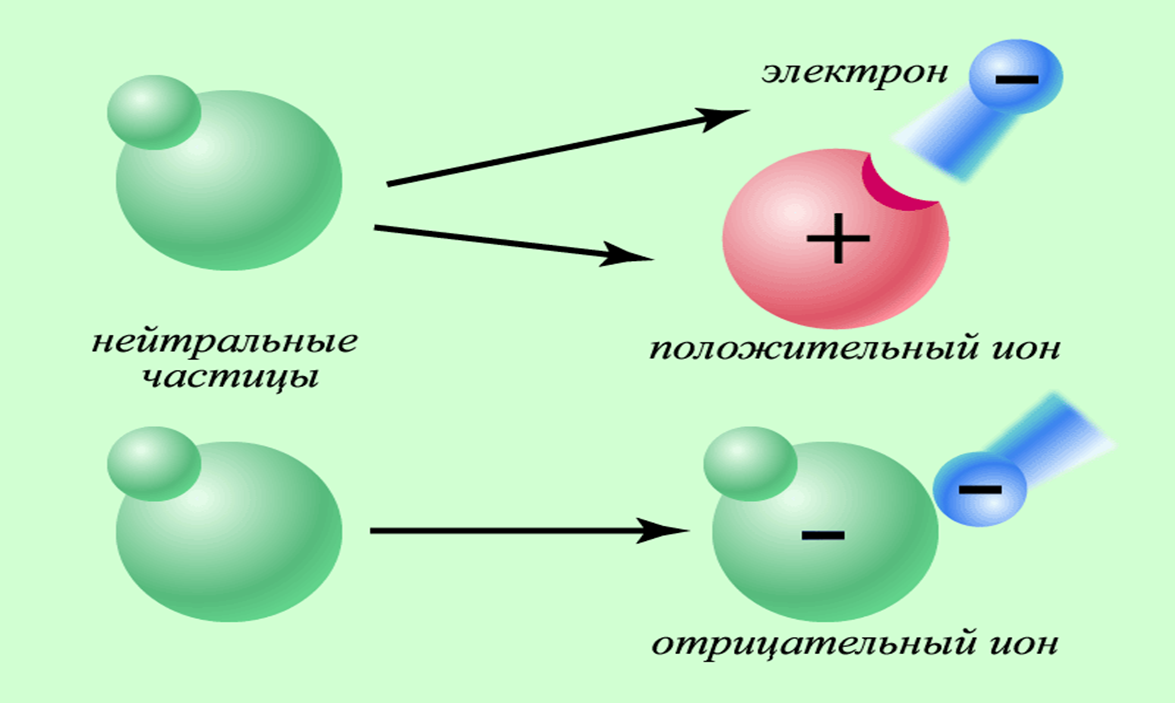 5
6
ЭЛЕКТРОННЫЕ ФОРМУЛЫ
+11Na0 2ē 8ē 1ē        +17Cl0 2ē 8ē 7ē          



+11Na+ 2ē 8ē              +17Cl⁻ 2ē 8ē 8ē
атом
ион
1
Основные положения ТЭД
Под действием электрического тока положительно заряженные ионы движутся к катоду (катионы), а отрицательно заряженные – к аноду (анионы).
2
3
4
5
6
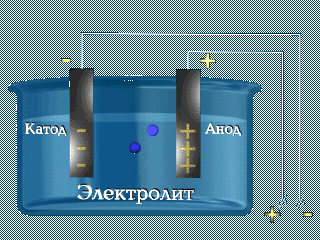 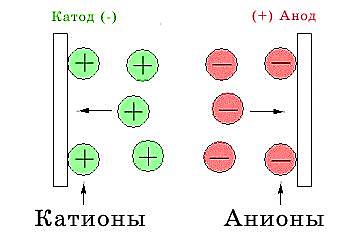 1
Основные положения ТЭД
2
Причиной диссоциации является взаимодействие вещества с молекулами воды, то есть гидратация.
3
4
5
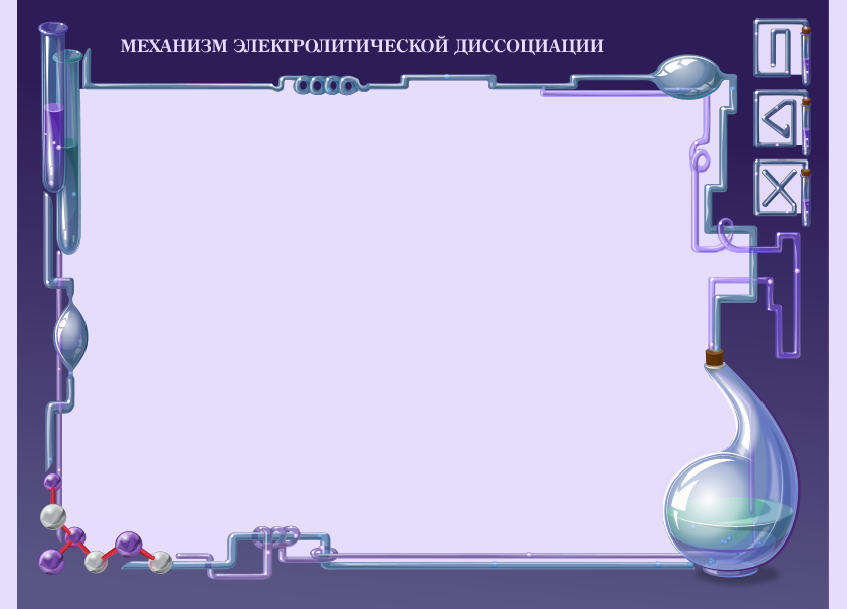 6
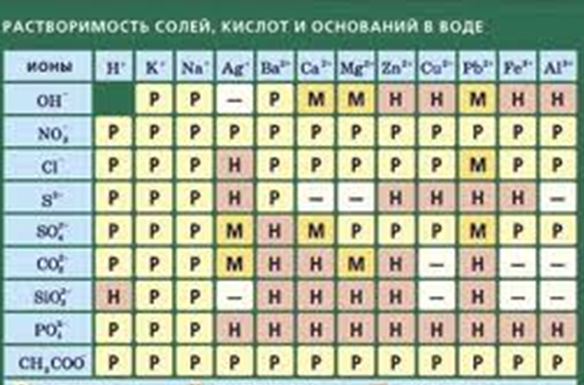 1
Собери сильные электролиты
Основные положения ТЭД
2
Разные электролиты по-разному диссоциируют на ионы.
3
CaCO₃
4
AgCl
H₂SiO₃
Al(OH)₃
5
H₂SO₄
K₂SO₄
KOH
6
Na₃PO₄
CuCl₂
Fe(OH)₃
Ba(NO₃)₂
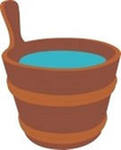 1
Основные положения ТЭД
2
Свойства растворов электролитов определяются свойствами тех ионов, которые они образуют при диссоциации.
3
4
5
6
МеОН = Me⁺ + OH⁻
HКо = Н⁺ + Ко⁻
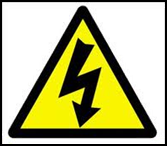 МеКо = Ме⁺ + Ко⁻
Домашнее задание
§ 36; задание 5 на с. 203
Творческое задание: 
подумайте, где вы можете использовать полученные знания по данной теме.
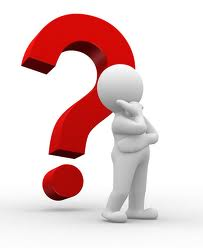 Рефлексия
Рефлексия
Оцените свою работу на уроке  по следующим критериям:
мне всё понятно, урок мне понравился

 - урок понравился, но понятно не все, есть некоторые вопросы;
- урок был скучный и неинтересный, я плохо понял тему.
Тезаурус
Ионы (ион(лат.)- странствующий)– заряженные частицы.
Степень диссоциации – отношение числа распавшихся в воде молекул на ионы к общему числу молекул.
Электролитическая диссоциация – это процесс распада электролита на ионы при растворении его в воде .